Зигмунд Фрейдтің тұлға теориясы
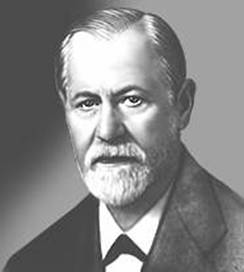 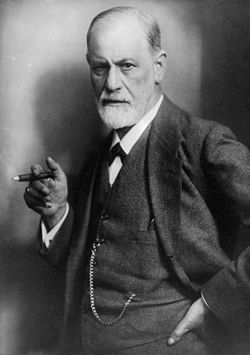 Зигмунд Фрейд өмір жолы жайлы мәлімет алу әжептеуір қиын. Зигмунд Фрейдті тұлғалық деңгейде көтерген көптеген биографиялық очерктер мен кітаптар бар. Алайда осы шығармалардың көбінде авторлардың бір жақты пікірге бой алдыратындықтарын байқаймыз. Мысалы, бұл мәселе жайлы А.М.Рудкевич былай жазады: Австриялық дәрігер психолог Зигмунд Фрейд ең атақты психологтардың біріне саналады. Ол 1856 жылы 6 мамырда Фрейбурк қаласында, қарапайым тері сатушының отбасында дүниеге келген. Психологиялық талдаудың негізін қалаушы. 1860 жылы Фрейдтер отбасы Венаға көшеді. 83 жыл өмірінің 80 жылын Зигмунд осы қалада өткізеді. Үлкен отбасында 8 бала болды.
Зигмунд өзінің алғырлығымен,таңқаларлық ақылымен,кітапқа деген құмарлығымен ерекшеленді. Сол себепті оған ата-анасы жақсы жағдай жасауға тырысты. Сабақ орындау барысында оған ешкім кедергі жасамау мақсатында, Зигмунд әрқашан керосинді шаммен оқитын, ал басқа балалары шам арқылы оқитын. 17 жасында гимназияны өте жақсы аяқтап, әйгілі Вена университетіне оқуға тапсырады. Университетте атақты профессорлар дәріс береді. Сол жерде оқып жүріп Зигмунд Фрейд студенттік одаққа қосымша тарих , политика, философия жайлы үйрену мақсатында кіреді. Бірақ көбірек оны жаратылыстану ғылымдары қызықтырады.
Фрейдизм — австриялық ғалым Зигмунд Фрейдтің (1856- 1939) есімімен аталатын психологиядағы бағыт. Зерттеу  ілімі психоанализ деп аталады. Фрейдизм XX ғасырда психологияда кең  таралған ағым. З.Фрейдтің зерттеуі бойынша, адам мінез-құлқының қозғаушы күші мен  шешуші факторы, жыныстық елігу болып  табылады. Мұндай елігу мен сезім  әрекетін ол санадан тыс табиғи қажеттілік деп санады. Бұл адам тіршілігіндегі биологиялық процесс болса, психиканың дамуы мен оны басқару әлеуметтік фактормен де айқындалатыны ескерілмеді. Адам бойындағы белсенділік әрекет табиғи әрі биологиялық құбылыс  деп саналады. Шетелдік психолоттар  Фрейдтің көзқарасын орынсыз деп  санағанымен, кемшілігін ашып көрсете  алмады. Олар фрейдизмді ғылым жетістіктеріне бейімдемек болып, "жаңа фрейдизм" деген ағым шығарды. Бұл ағым бойынша: адам тіршілік еткен ортасына тәуелді  болып, сол ортаға бейімделгіш келеді.
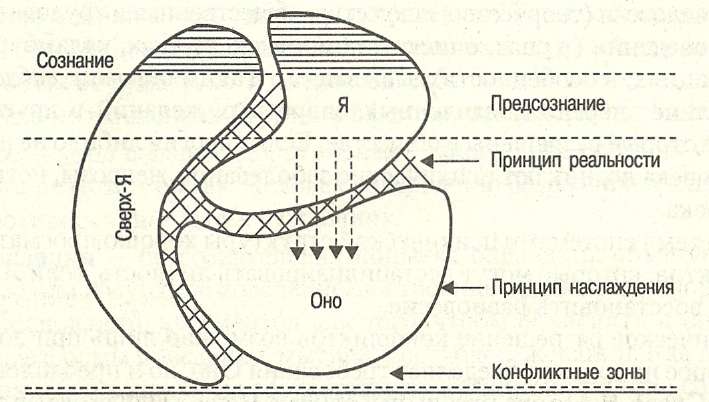 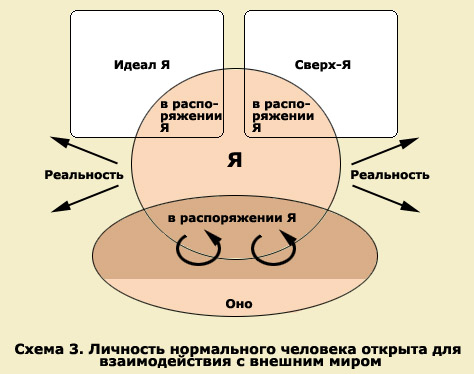 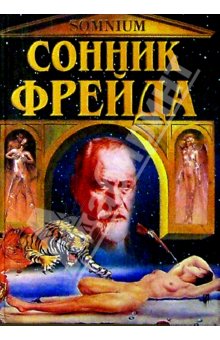 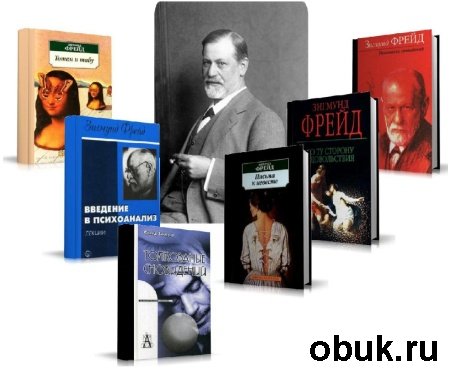 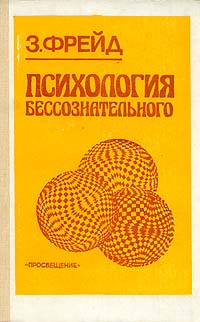 Психоанализде адам ойлары мен сезім күйлерінің санадан тыс түрін анықтау әдісі ретінде түс көруді талдау әдісі табылды. Бұл әдістің мәні мынада: психоаналитик емделушінің көрген түстерін талқыға салады. Фрейдтің есептеуінше, түс көру қаншалықты бос көріністер болғанымен, оның «сценарийі» – бұл түстің бейне-белгілері арқылы қанағаттандырылатын түпкі тілек-қалаулар коды. 
1900 жылы «Түс жору» кітабы жарық көрді. Оны З.Фрейд өзінің басты еңбегі санады. Кітапта түстегі бейнелердің қалыптасу тәсілдері: олардың кешенді қабаттасуы, тұтас бейненің бөлшек бейнемен алмасуы, кейіптеу және т.с.с. сипатталды.
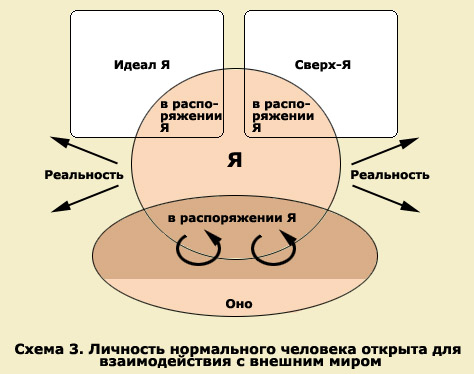 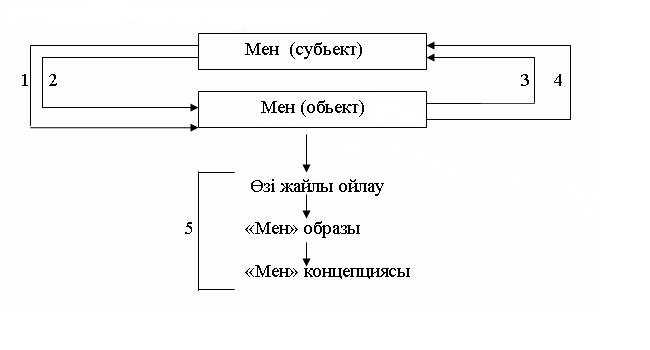 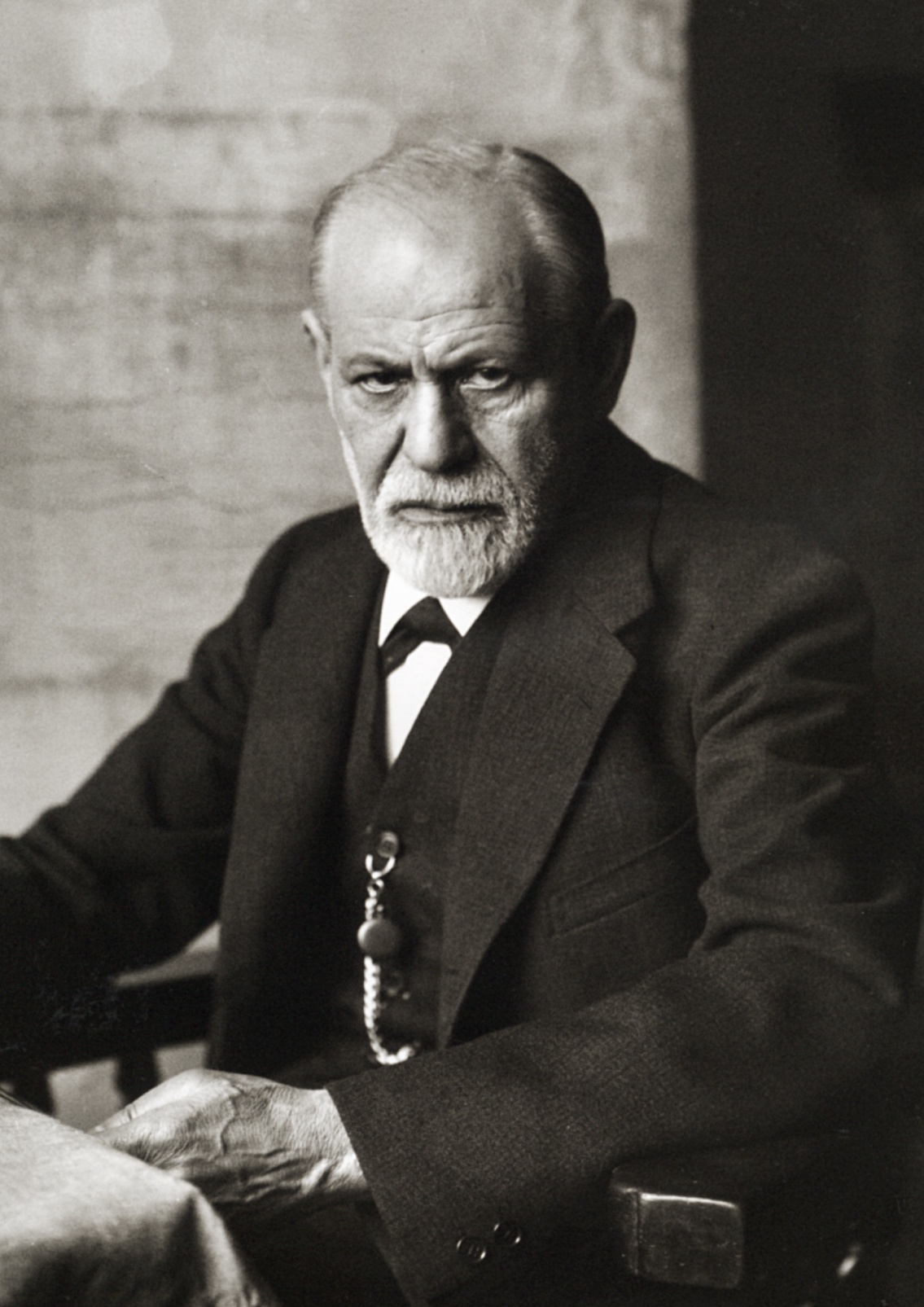 Әлемге әйгілі Фрейдт Франциядағы америка елшіснің көмегімен оның Англияға қоныс аударуына рұқсат алуға қол жеткізді. Кетер алдында ол гестапоның өзімен жақсы қарым-қатынас жасағаны жоқ екендігі туралы қолхат тастауы керек болды. Қол қойып жатып З.Фрейд былай деп сұрады: «Әр адамға гестапоның бар ниетімен үлгі етпеспе екен». Англияда Фрейдті ғалымдар жақсы қарсалды, бірақ оның күні санаулы еді. Бұрынғы дерті күшейіп, оның өз өтініші бойынша емдеуші дәрігер, екі ине (укол) салды. Сөйтіп 1939 жылдың 21 қыркүйегінде Лондонда З.Фрейд қайтыс болды